Venir e Ir
Tell where the people are coming from and where they are going.
Tú
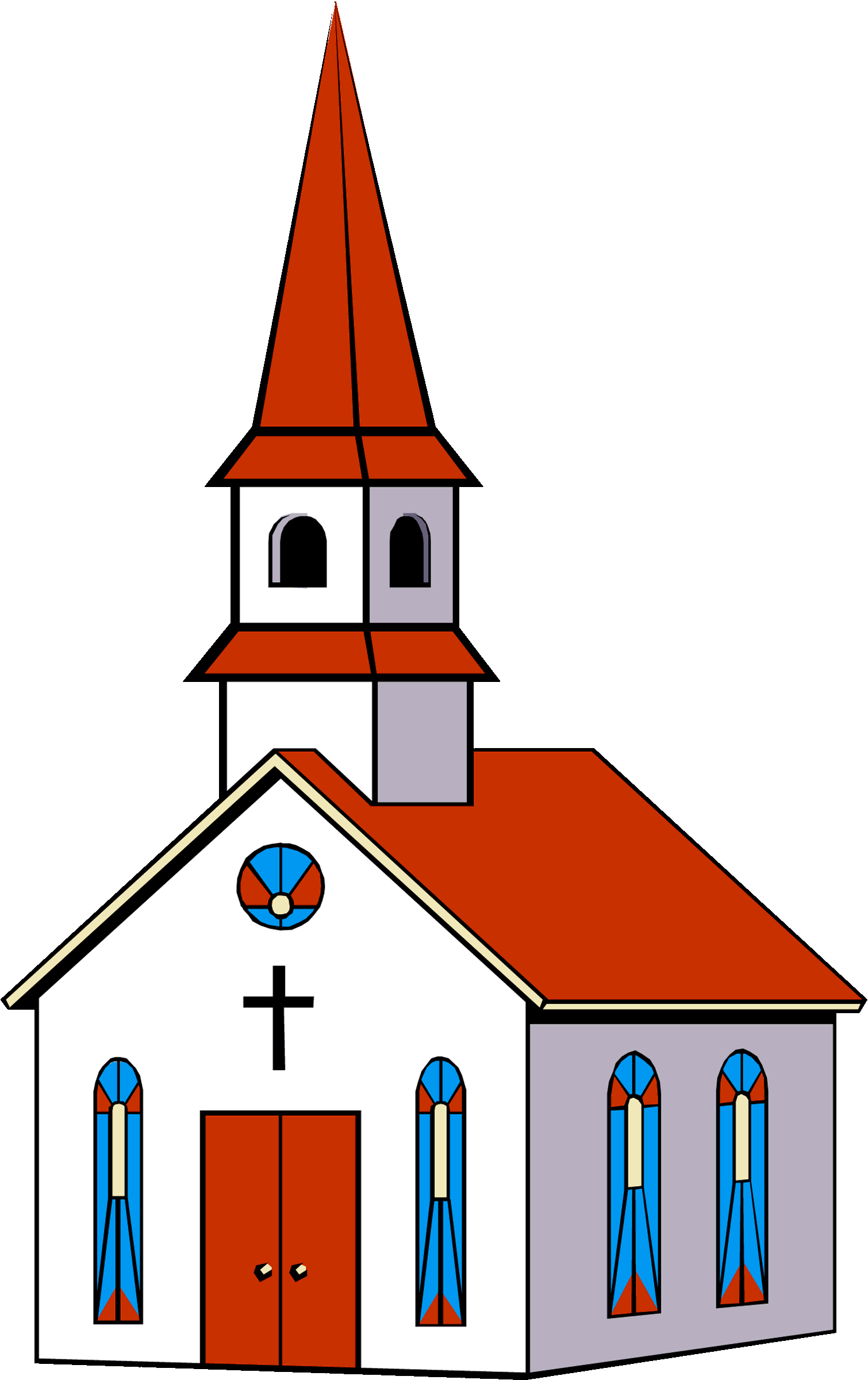 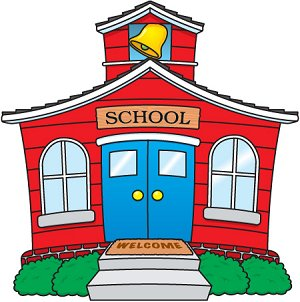 Vienes de la escuela. Vas a la iglesia.
Los amigos
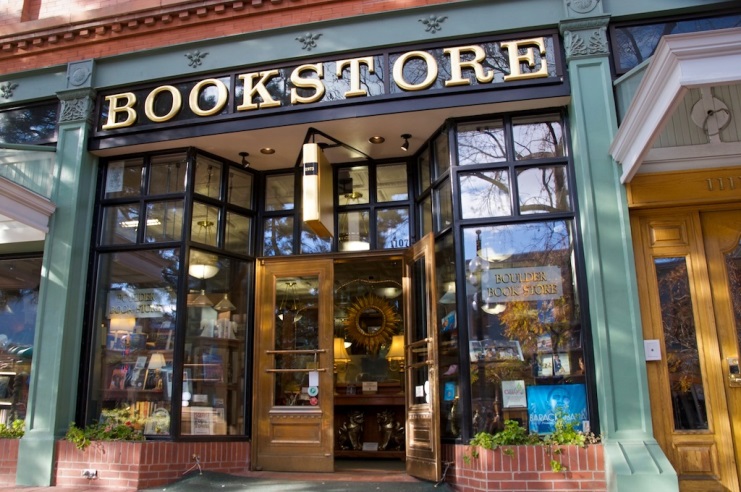 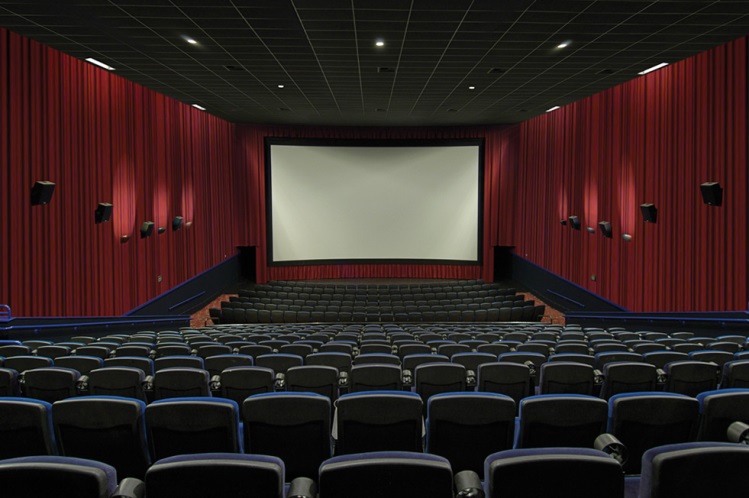 Vienen de la librería. Van al cine.
Ud.
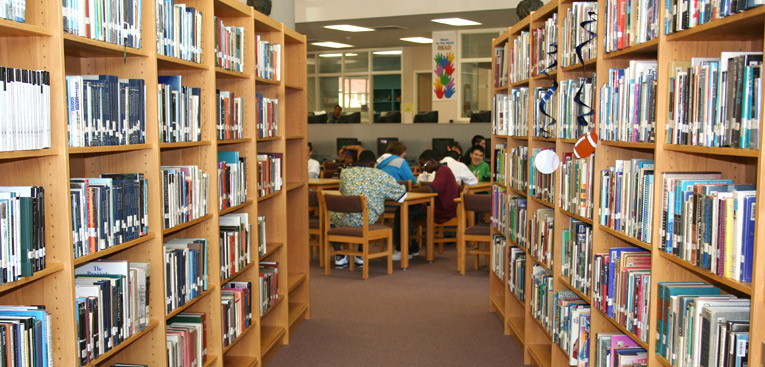 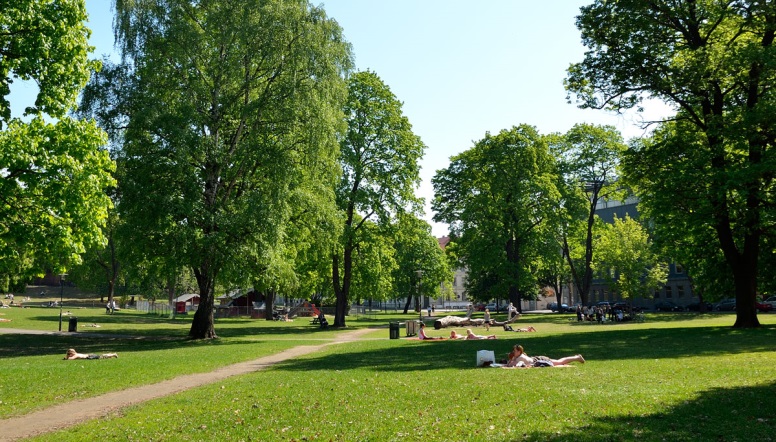 Viene del parque. Va a la biblioteca.
Los estudiantes y yo
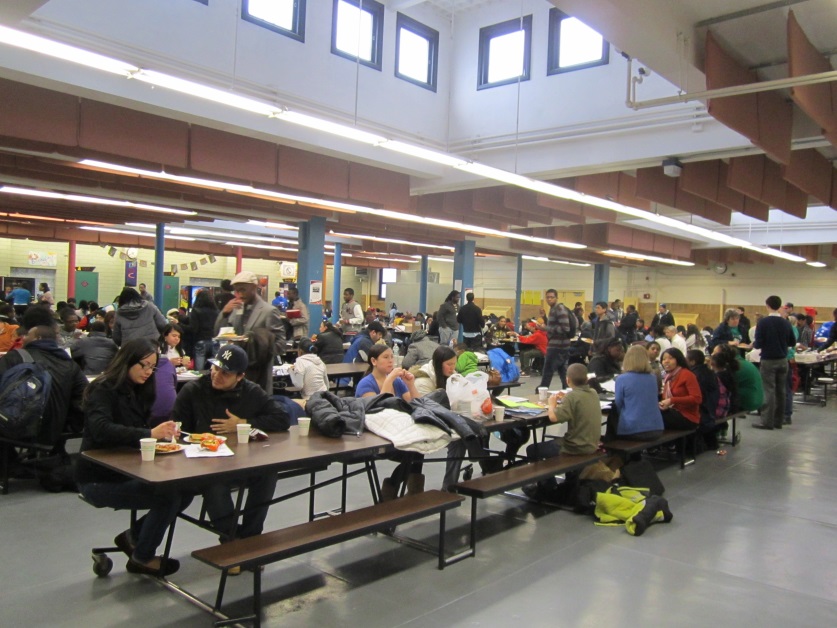 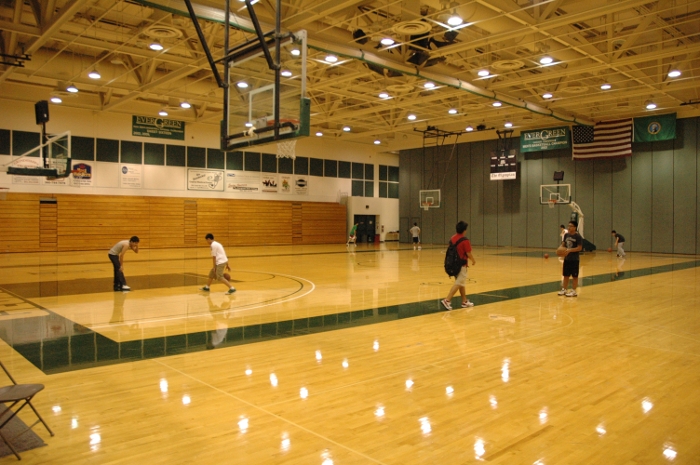 Venimos de la cafetería. Vamos al gimnasio.
Manuel
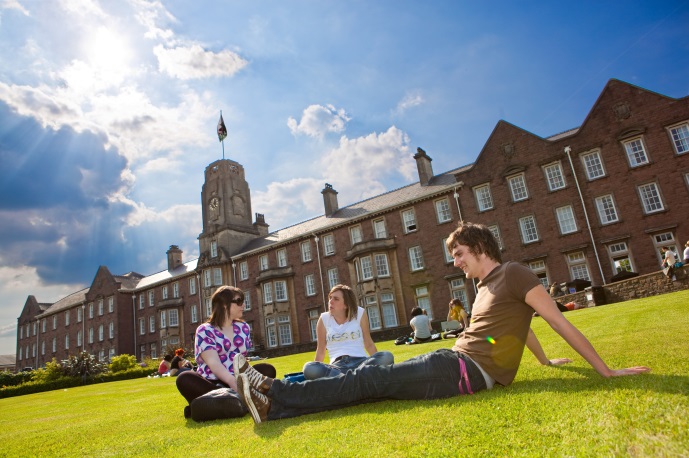 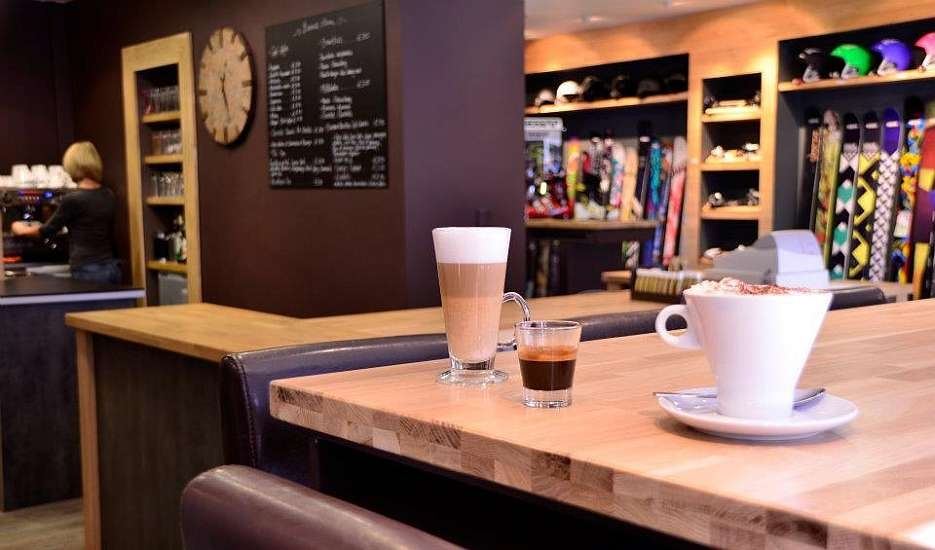 Viene de la universidad. Va al café.
Yo
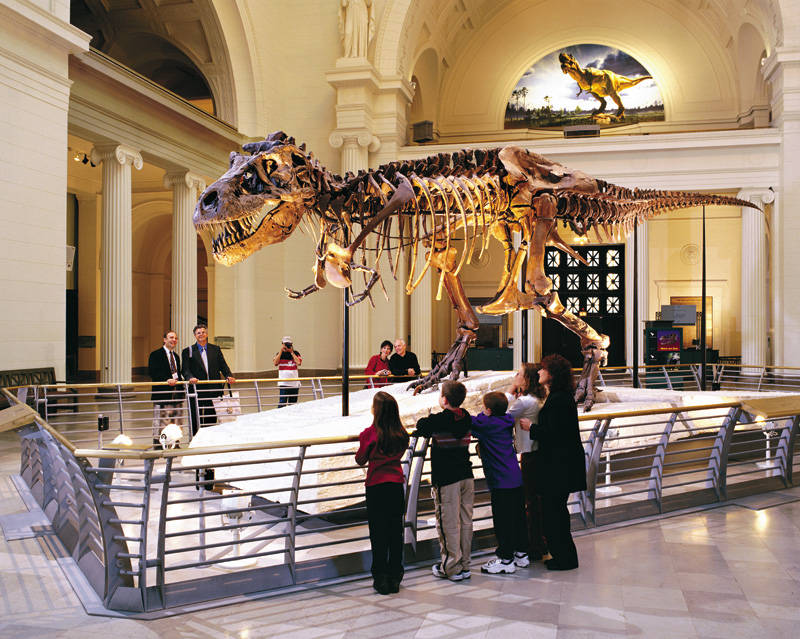 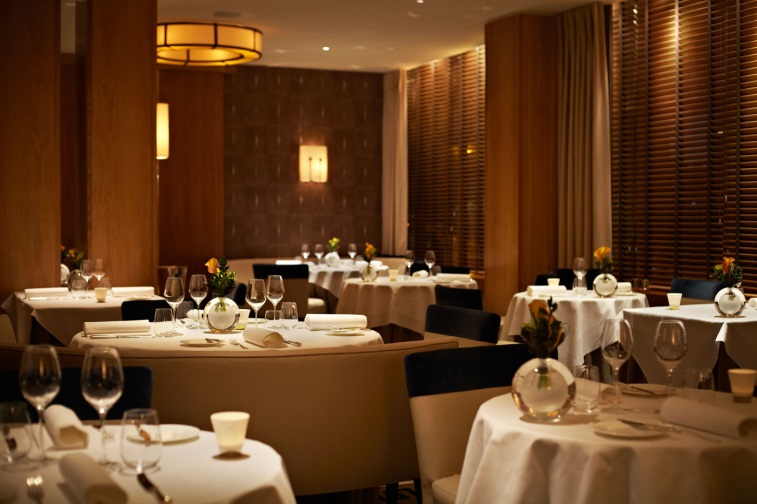 Vengo del museo. Voy al restaurante.
Vosotros
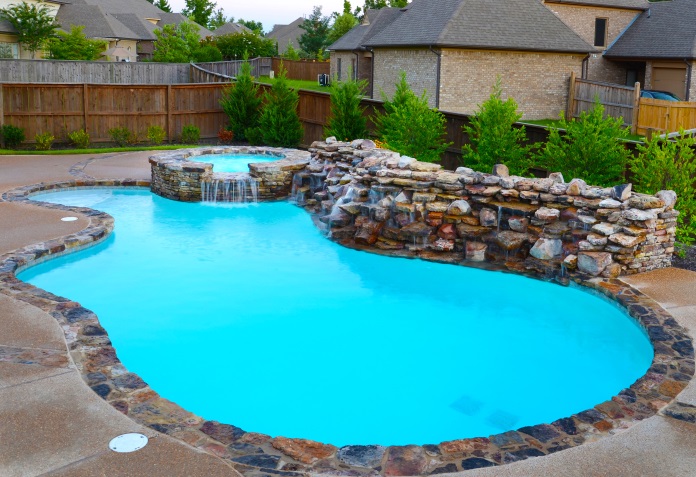 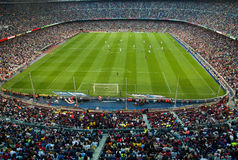 Venís de la piscina. Vais al estadio.
Uds.
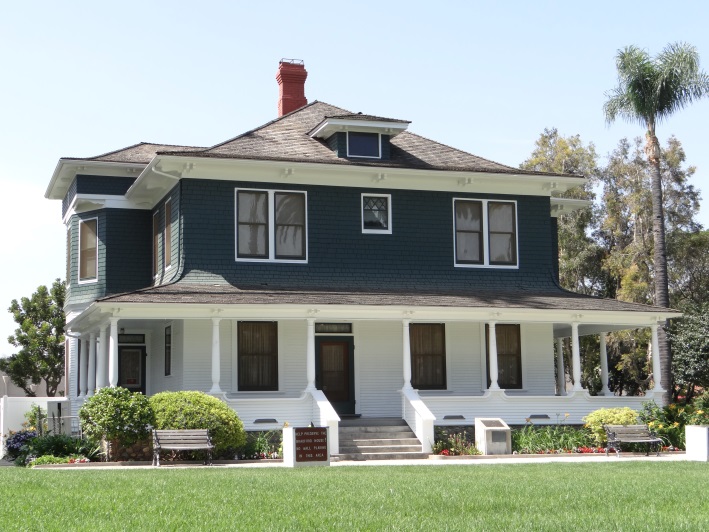 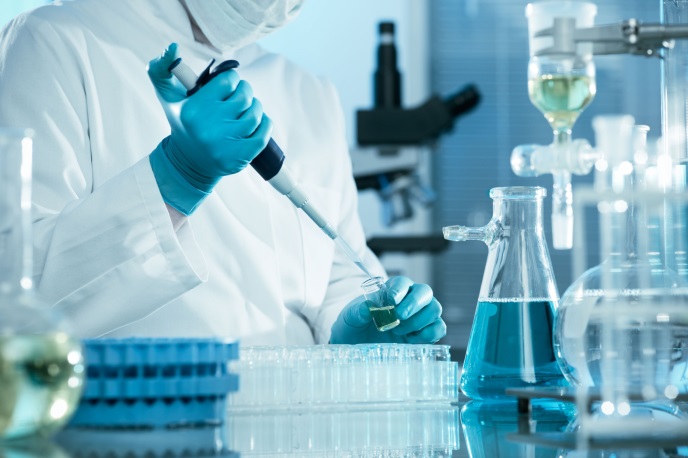 Vienen del laboratorio. Van a la casa.